Результаты освоения Адаптированной образовательной программы для детей компенсирующей направленности (ТНР) в старшей группе компенсирующей направленности «Искорки» за 2021-2022 год учителя –логопеда Рожковой Марины Викторовны
Результаты коррекционной логопедической работы в группе «Искорки»
Результаты коррекционной логопедической работы в группе «Росинка»
Изолированное звукопроизношение
Конференции и семинары
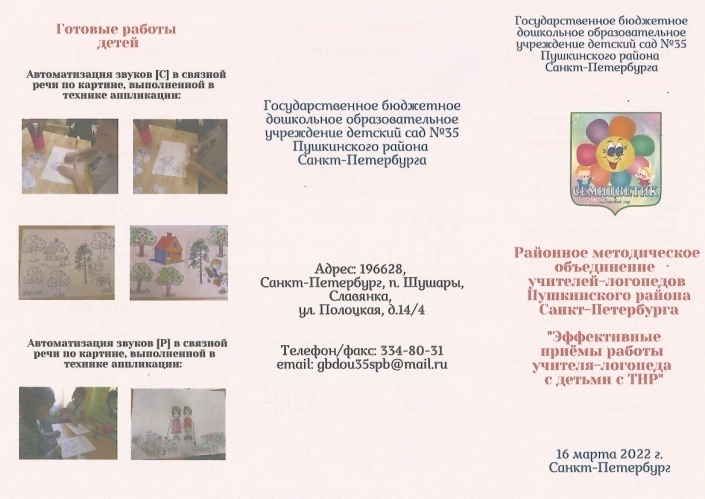 Участие в районном методическом объединении учителей-логопедов Пушкинского района Санкт-Петербурга 
Семинар «Эффективные приемы работы учителя-логопеда
 с детьми с ОВЗ,
 выступление с мастер-классом «Использование аппликации при автоматизации звуков у детей с ОВЗ»
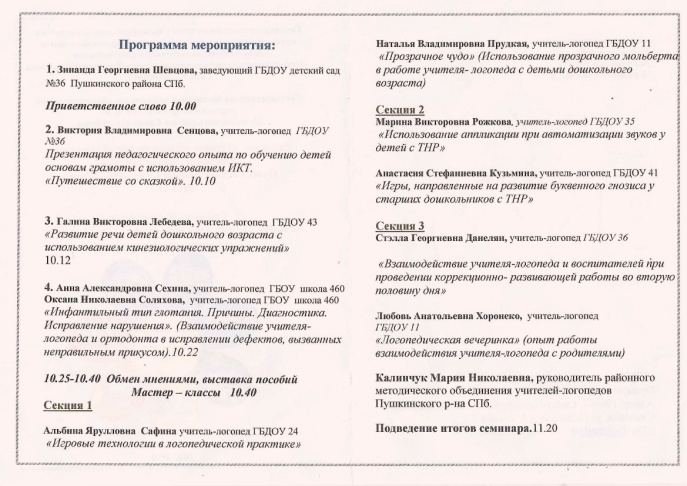 Публикации и статьи
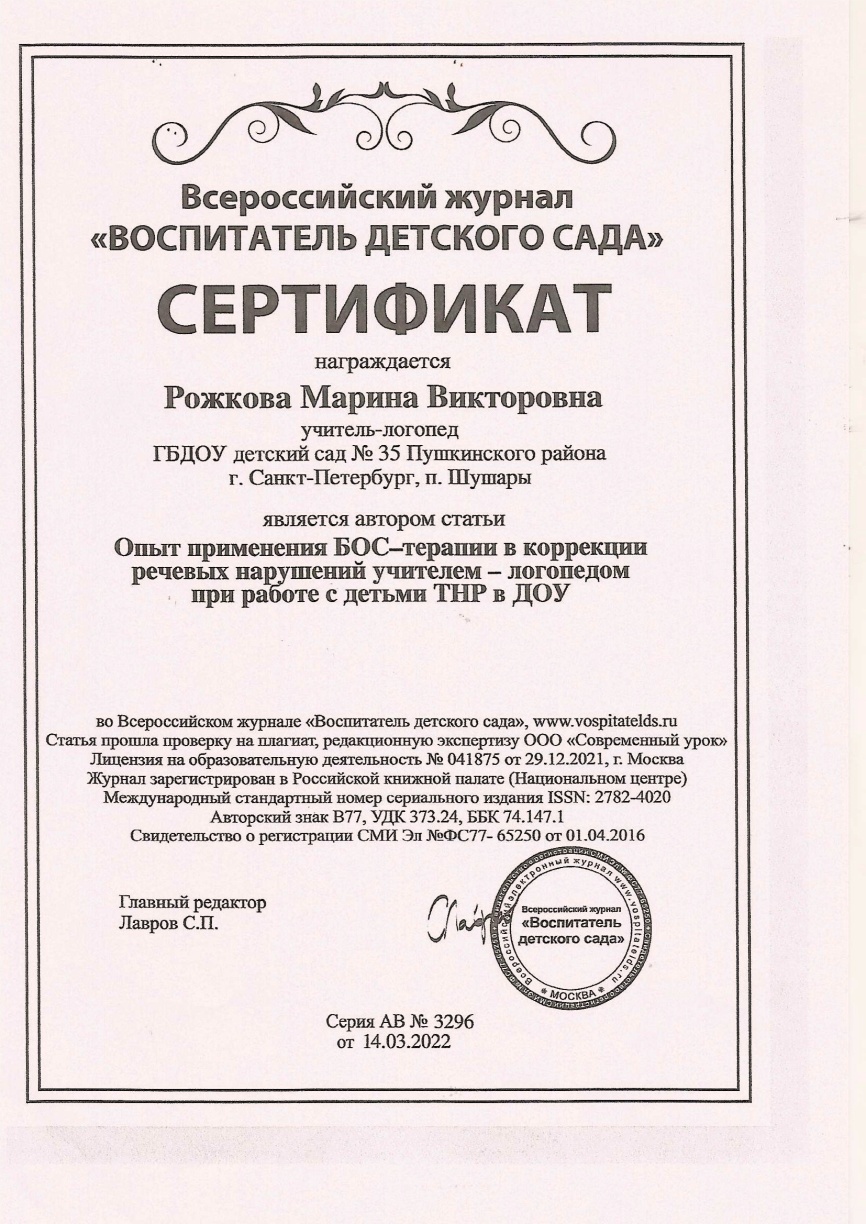 Всероссийский журнал «Воспитатель детского сада»
    Публикация статьи
«Опыт применения БОС –терапии в коррекции речевых нарушений учителем-логопедом при работе с детьми ТНР в ДОУ»
14.03.2022г.
Курсы повышения квалификации
Методика проектирования безопасной и здоровьесозидающей среды образовательных организаций в контексте ФГОС, прохождение курсов 11.05 – 20.05.2022 г.
Участие в районных конкурсах старшей группы компенсирующей направленности  «Искорки»
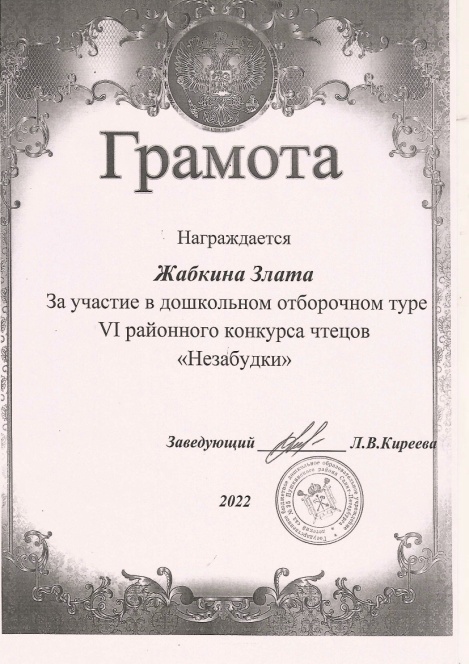 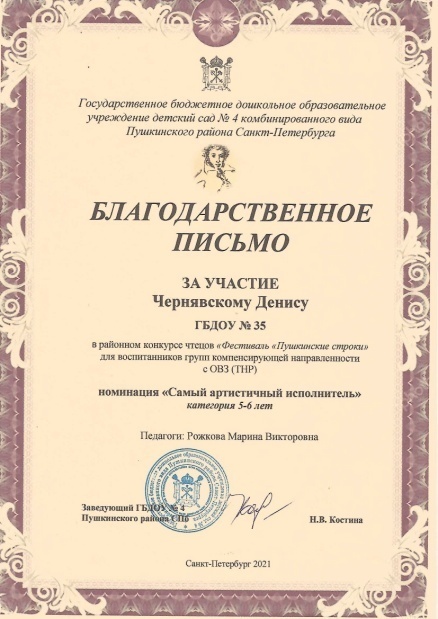 «Пушкинские строки» 
        Чернявский Денис
«Азбука безопасности» Николенко Даша
«Разукрасим мир стихами» 
        Чернявский Денис
Участие в конкурсе чтецов «Незабудки» Жабкина Злата
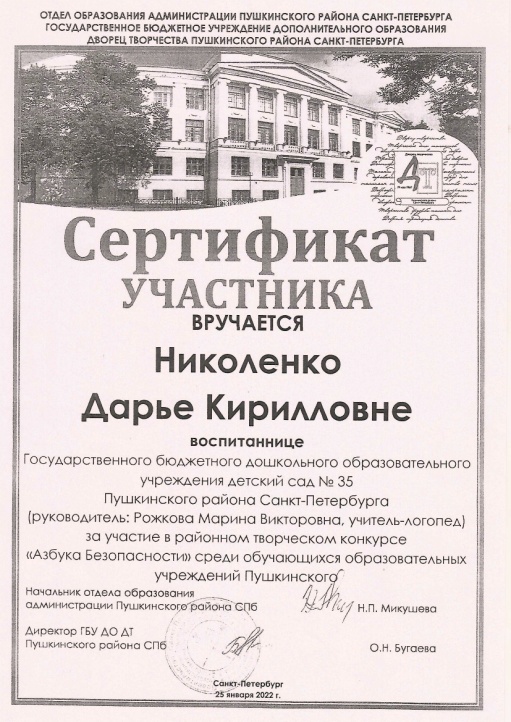 Участие в районных конкурсах воспитанников ГБДОУ №35
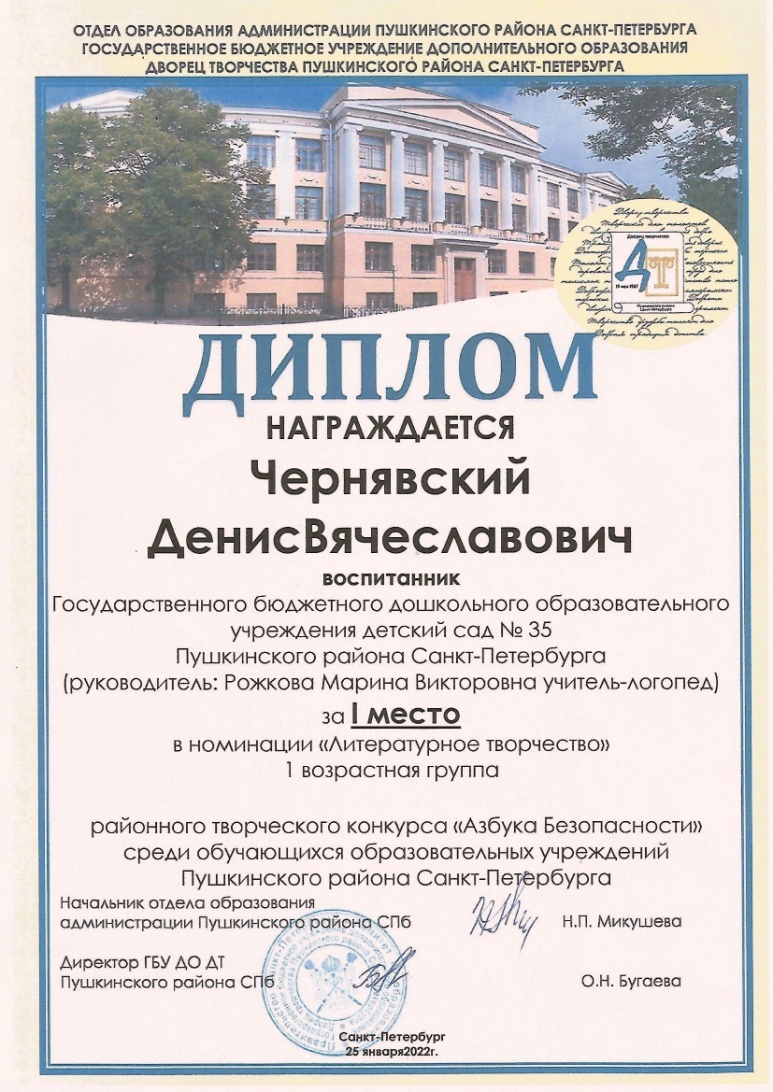 «Азбука безопасности» в номинации «Литературное творчество»   Чернявский Денис, 
1-е место